Проект  к уроку по окружающему миру в 4-м классе, 
Учитель: Туманова Е.Ю. № 166
Растениево́дство — возделывание культурных растений с целью их использования как источника продуктов питания, получения продукции для кормовых целей, а также сырья для промышленности и иных, в том числе декоративных целей.
Отрасли растениеводства
Полеводство
      кормовые культуры;
     зерновые;
     прядильные;
     масличные;
     технические.
Овощеводство
    овощи;
   бахчевые;
   семеноводство.
Садоводство
    плодовые;
   ягодные.
Лесоводство
Цветоводство
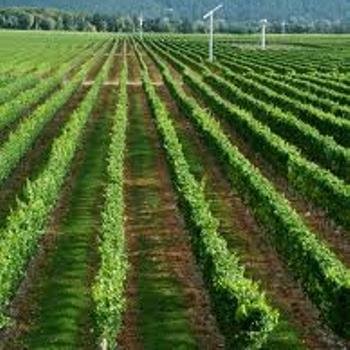 Полеводство
Полеводство – выращивание полевых культур
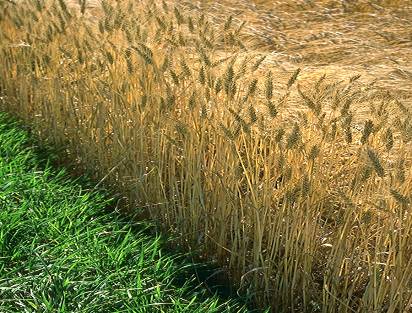 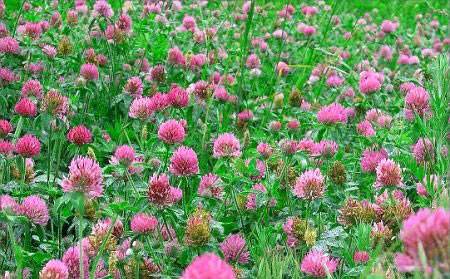 Зерновые культуры
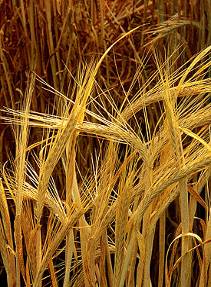 ячмень
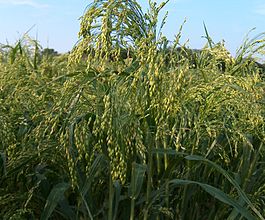 просо
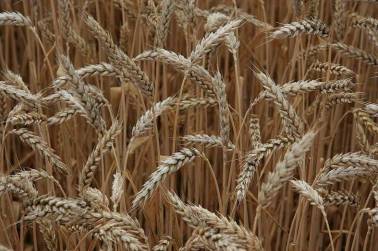 пшеница
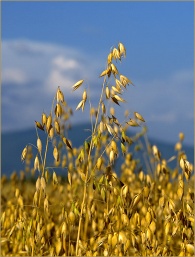 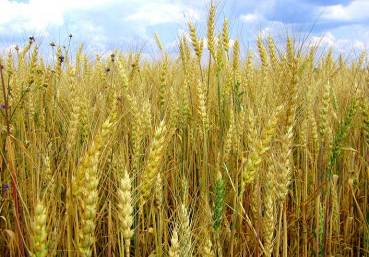 рожь
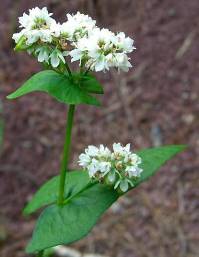 гречиха
овёс
Кормовые культуры
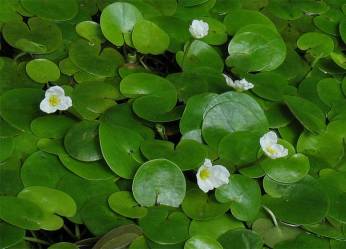 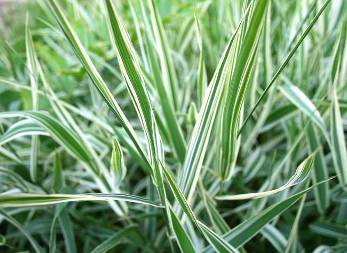 водокрас
осока
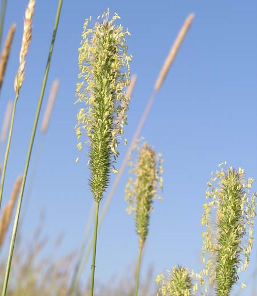 тимофеевка
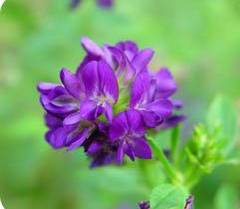 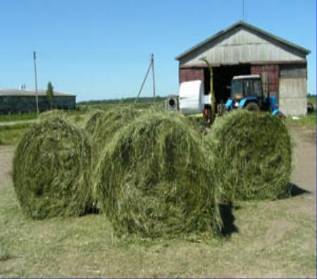 люцерна
Прядильные культуры
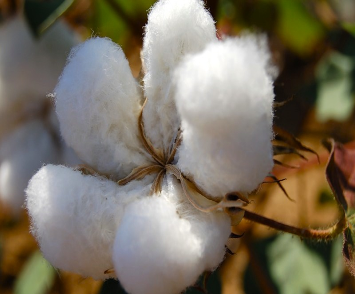 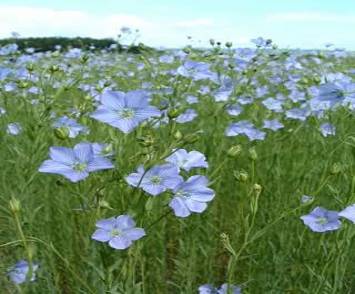 хлопчатник
лён
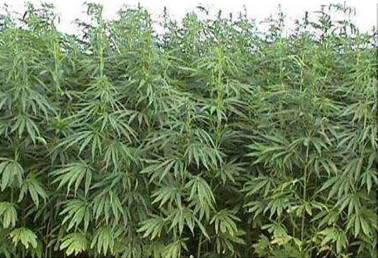 конопля
Масличные культуры
горчица
подсолнечник
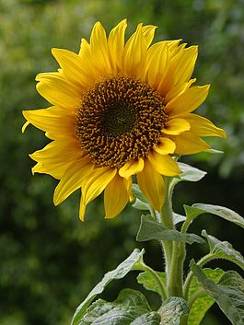 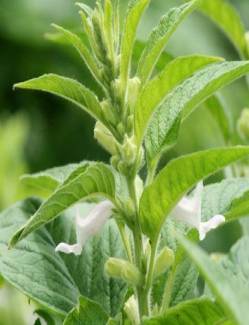 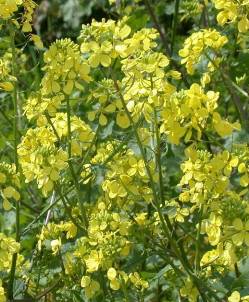 кунжут
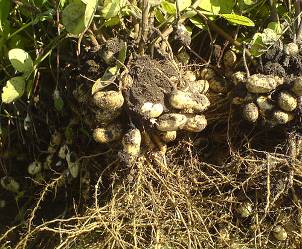 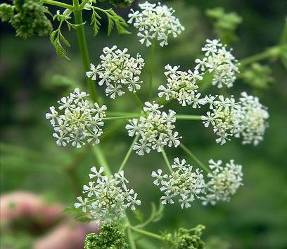 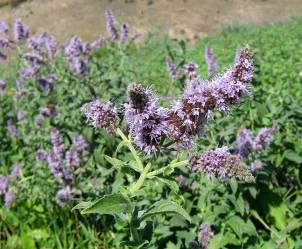 мята
арахис
тмин
Технические культуры
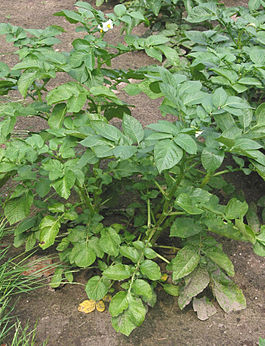 сахарная свёкла
соя
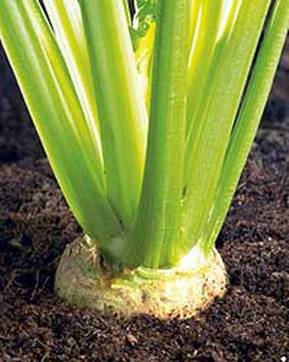 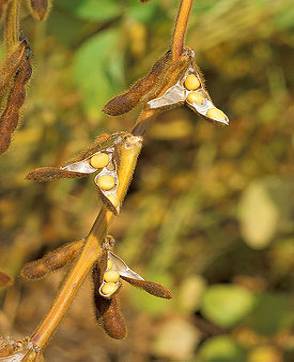 картофель
Лекарственные растения
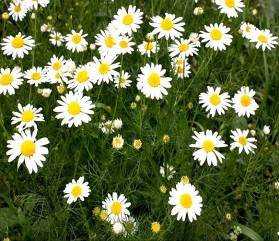 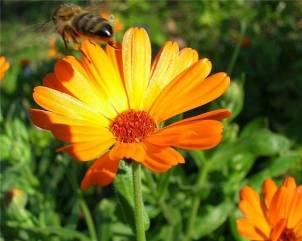 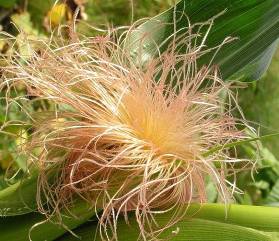 кукуруза
календула
Ромашка лекарственная
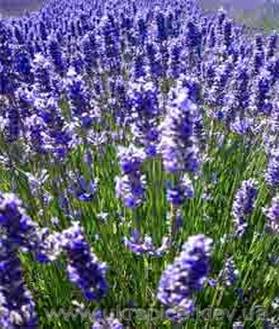 лаванда
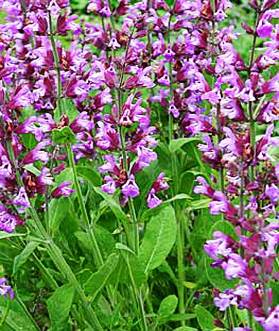 валерьяна
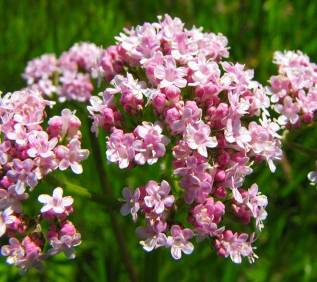 шалфей
Овощеводство
Овощеводство — это отрасль сельского хозяйства, которая занимается производством овощей для потребления в свежем и переработанном виде, а также для перерабатывающей промышленности.
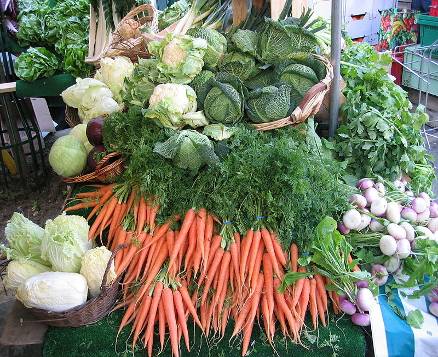 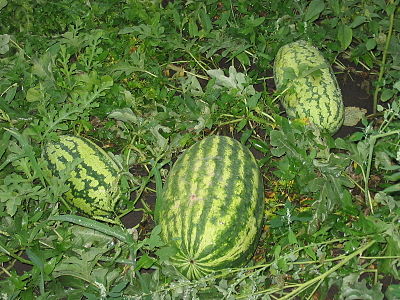 Овощи
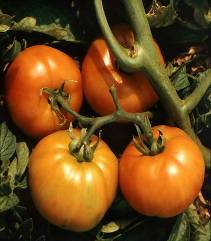 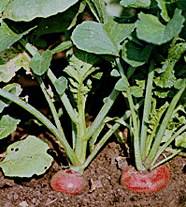 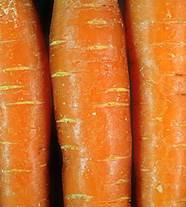 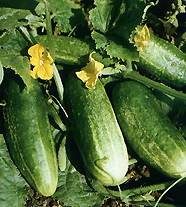 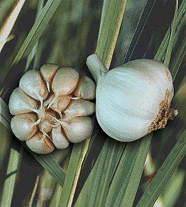 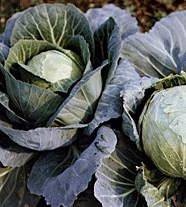 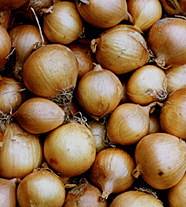 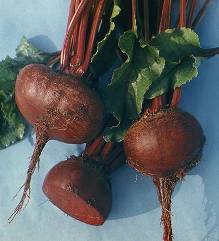 Бахчевые культуры
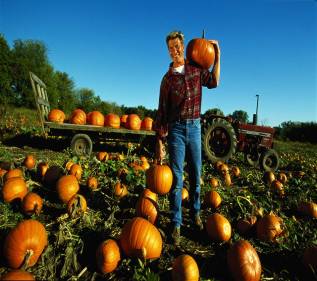 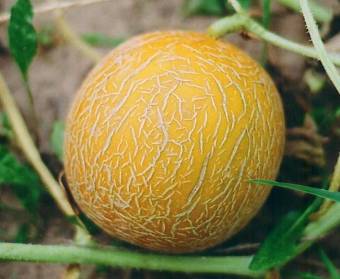 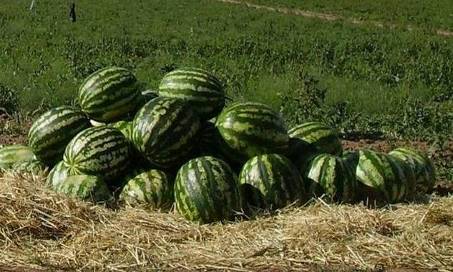 Семеноводство
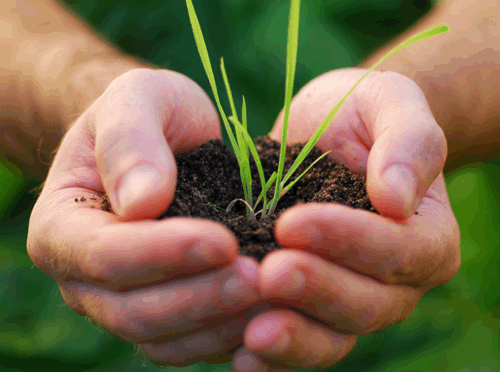 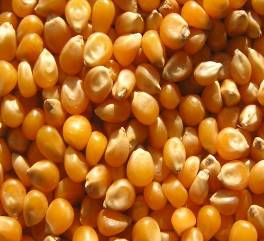 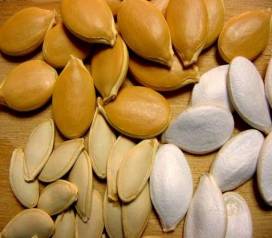 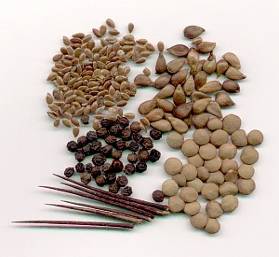 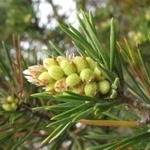 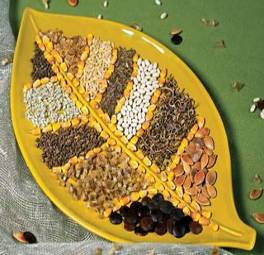 Садоводство (плодоводство)
Садово́дство — отрасль растениеводства, занимающаяся: возделыванием многолетних плодовых или ягодных культур (плодоводство);
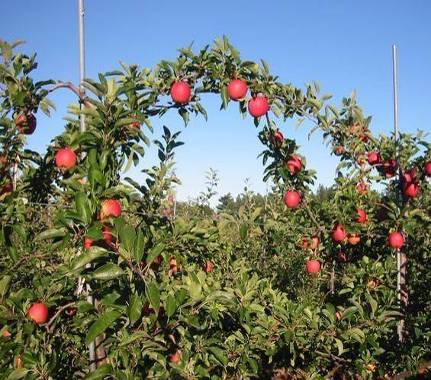 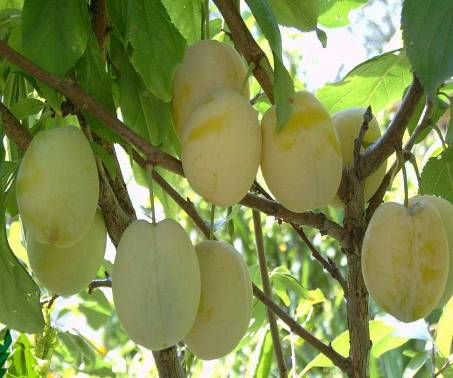 Плодовые культуры
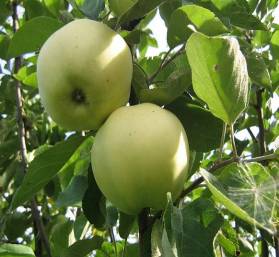 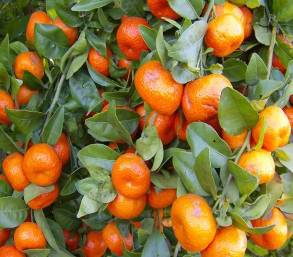 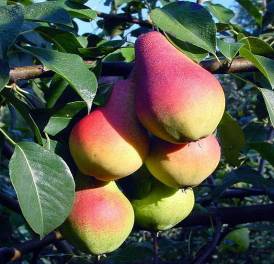 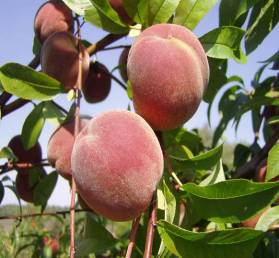 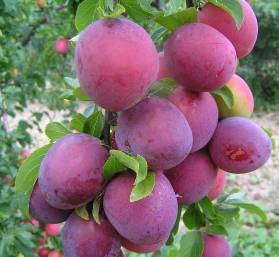 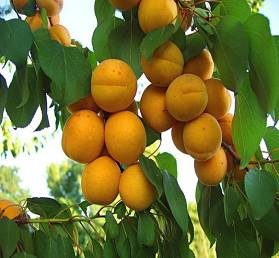 Ягодные культуры
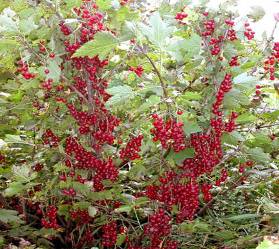 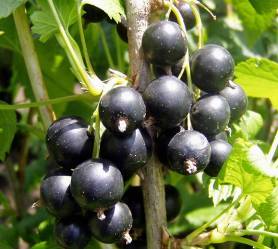 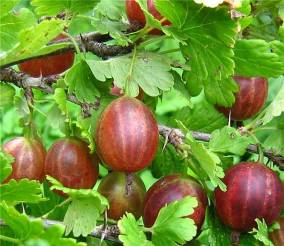 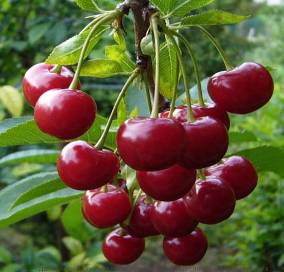 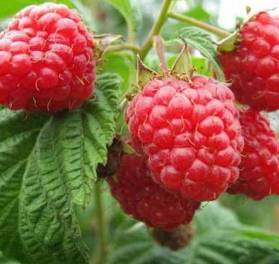 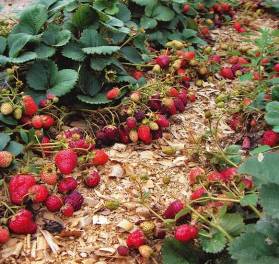 Лесоводство
Лесово́дство — отрасль растениеводства, занимающаяся изучением, выращиванием и использованием лесных ресурсов
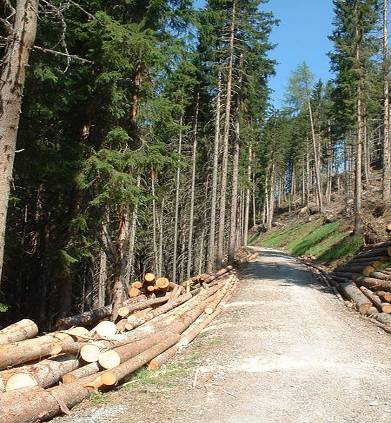 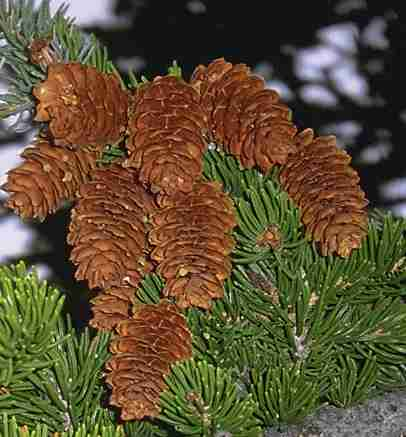 Цветоводство
Цветово́дство — отрасль растениеводства, занимающаяся селекцией и выращиванием красивоцветущих и других растений в декоративных целях: для срезки букетов, создания оранжерей и зелёных насаждений открытого грунта, а также для украшения жилых и производственных помещений.
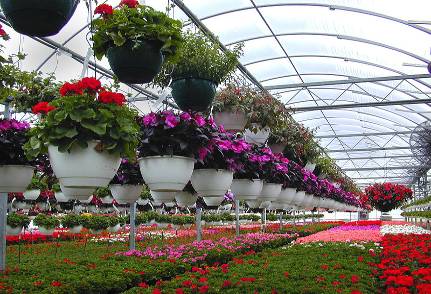 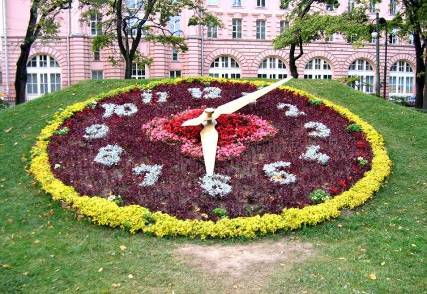 Декоративное цветоводство
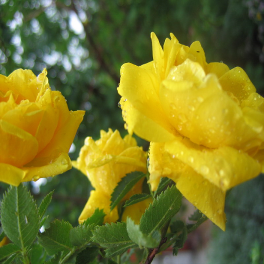 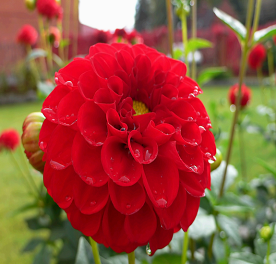 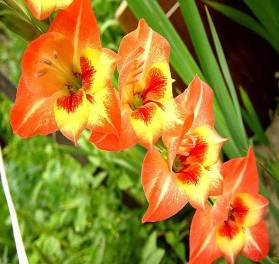 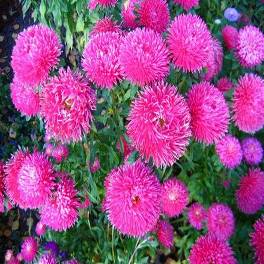 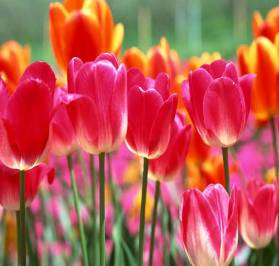 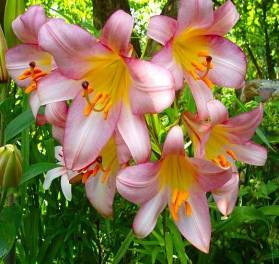 Декоративные кустарники и деревья
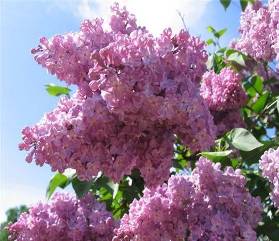 сирень
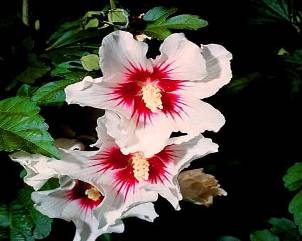 гибикус
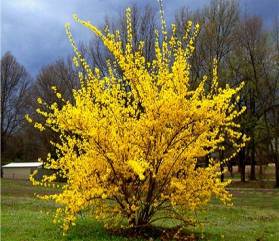 форзиция
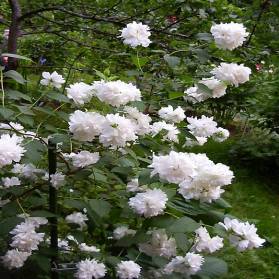 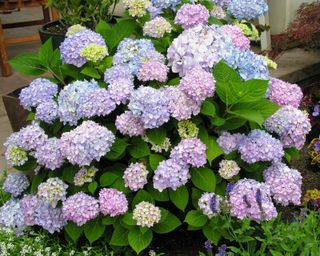 гортензия
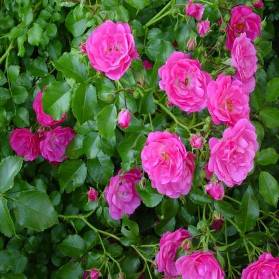 Чебушник (жасмин)
шиповник
Комнатное декоративное цветоводство
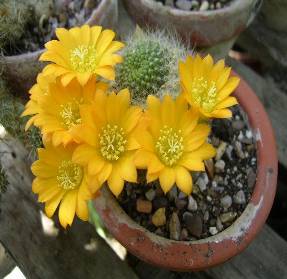 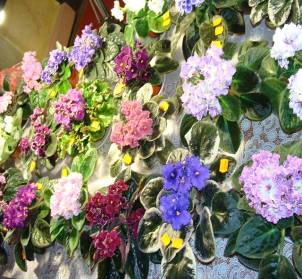 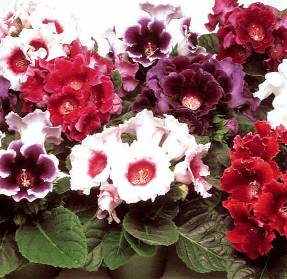 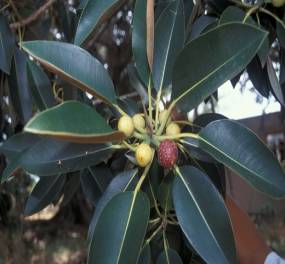 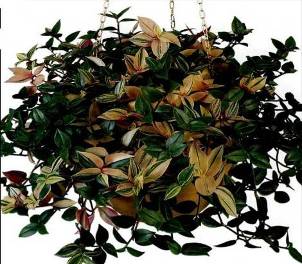 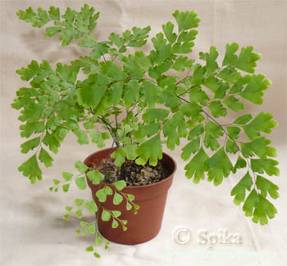 А что выращивают в других странах?
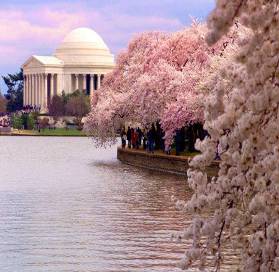 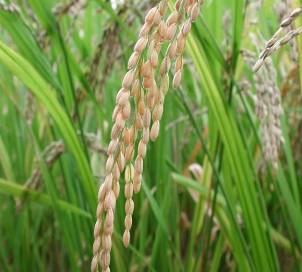 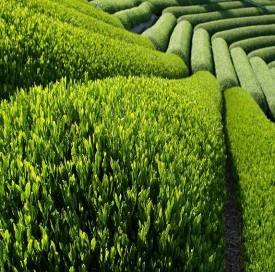 сакура, Япония
чай, Китай
рис, Китай
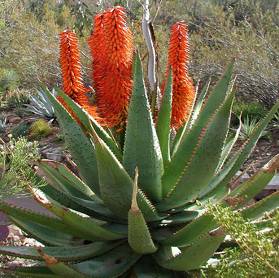 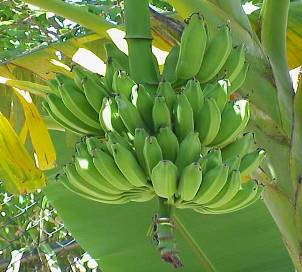 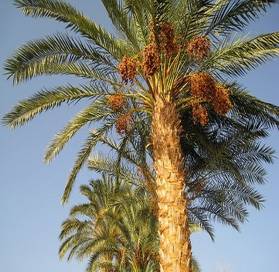 Финиковая пальма, Канарские остр-ва
агава, Сев. Америка
банан, Юго-Восточная Азия
ПРОДУКТЫ ПИТАНИЯ
КОРМ ДЛЯ 
ЖИВОТНЫХ
РАСТЕНИЯ
ДЛЯ
 ИЗГОТОВЛЕНИЯТКАНИ
ЛЕКАРСТВА
ДЛЯ
 КРАСОТЫ
ДЛЯ
ПРОМЫШЛЕННОСТИ
СПАСИБО 
ЗА
УРОК!